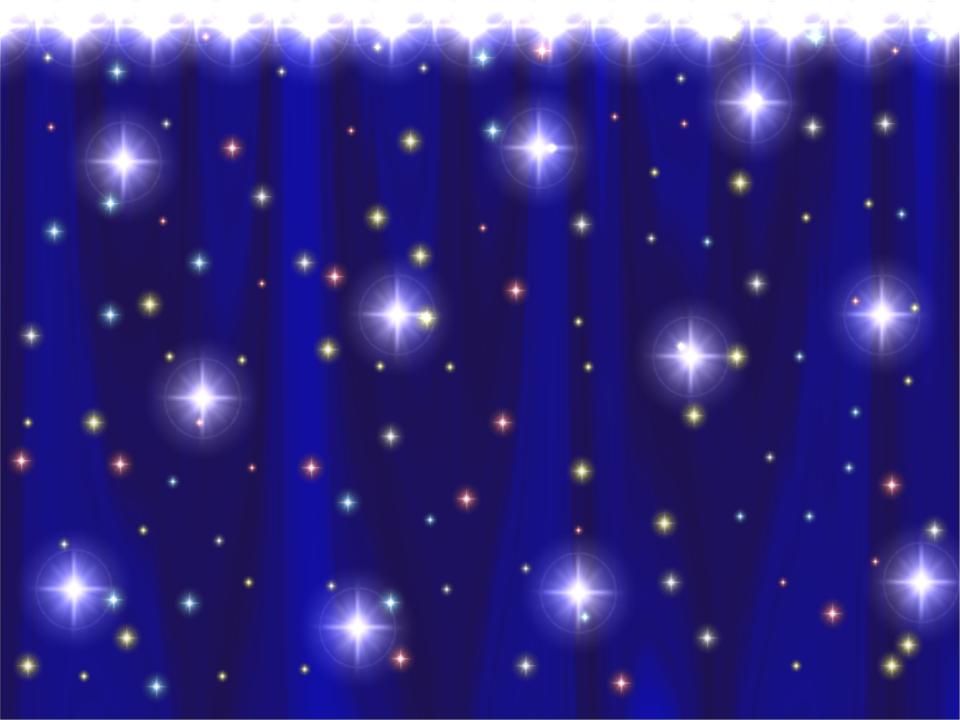 Прощай , 
начальная школа!
Здравствуй ,
 5 класс!
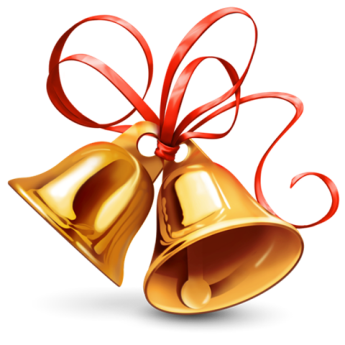 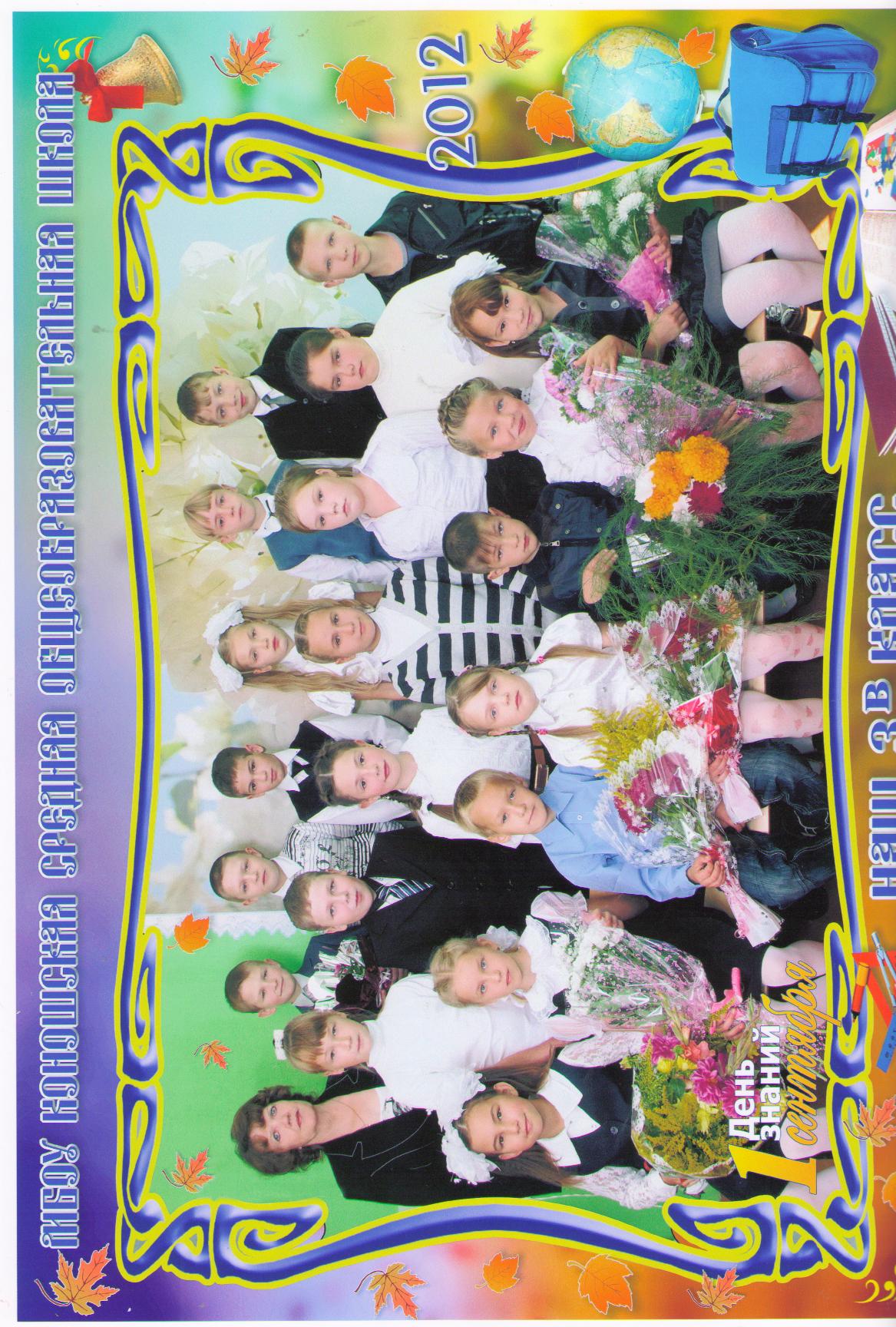 «Колесо истории»
Год  2001
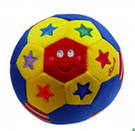 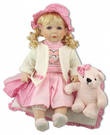 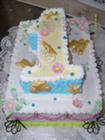 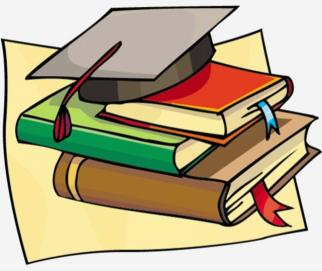 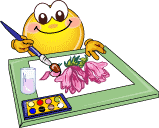 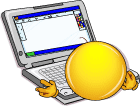 Свидетельство   о  рождении
                 класса
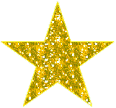 Родился    1 сентября 2010года
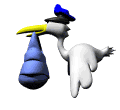 Место  рождения:  п.  Коноша.  Ул.  Садовая  д. 1А,  .
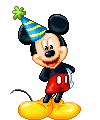 Родитель :   МБОУ  Коношская СОШ
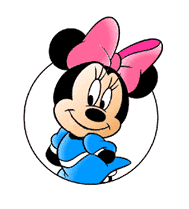 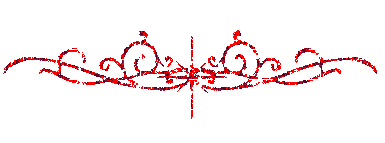 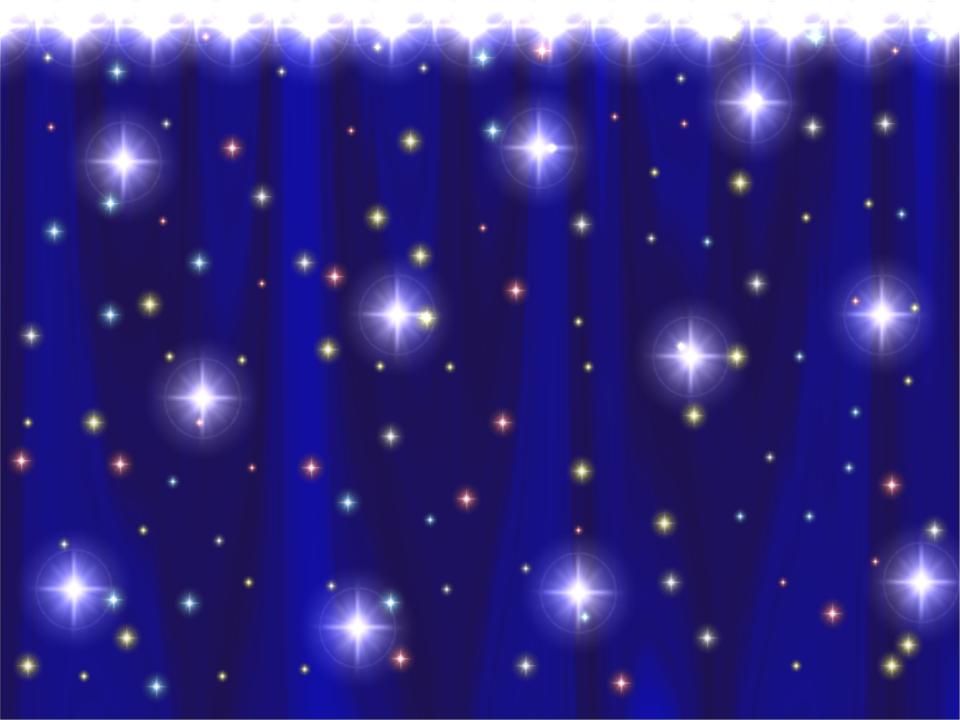 Первый  раз  в  1  класс
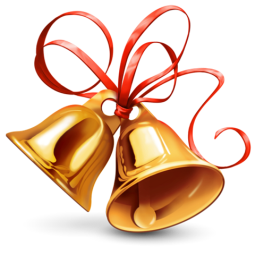 !
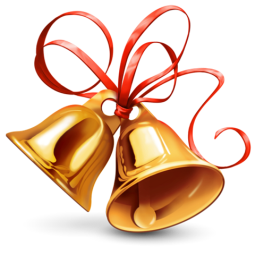 !
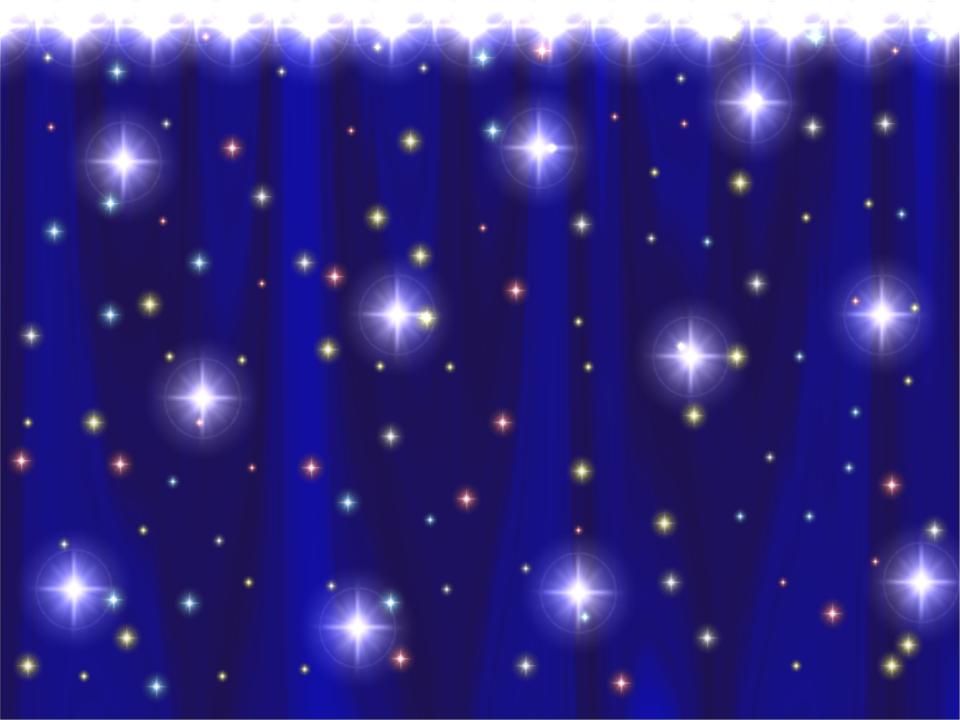 Парад школьных  наук
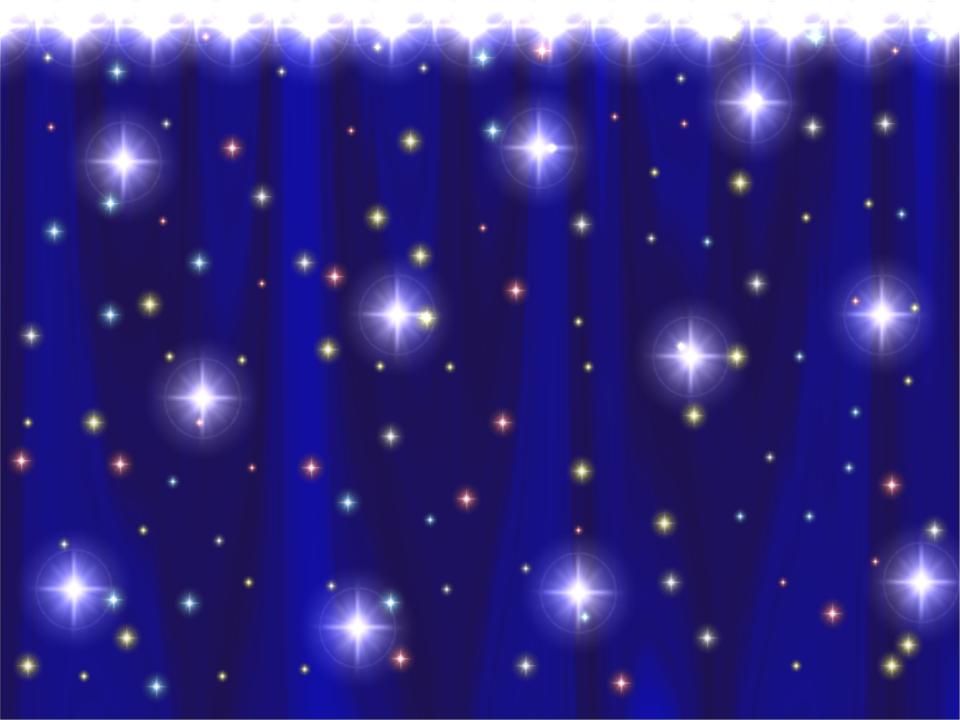 Шутки   на  полминутки
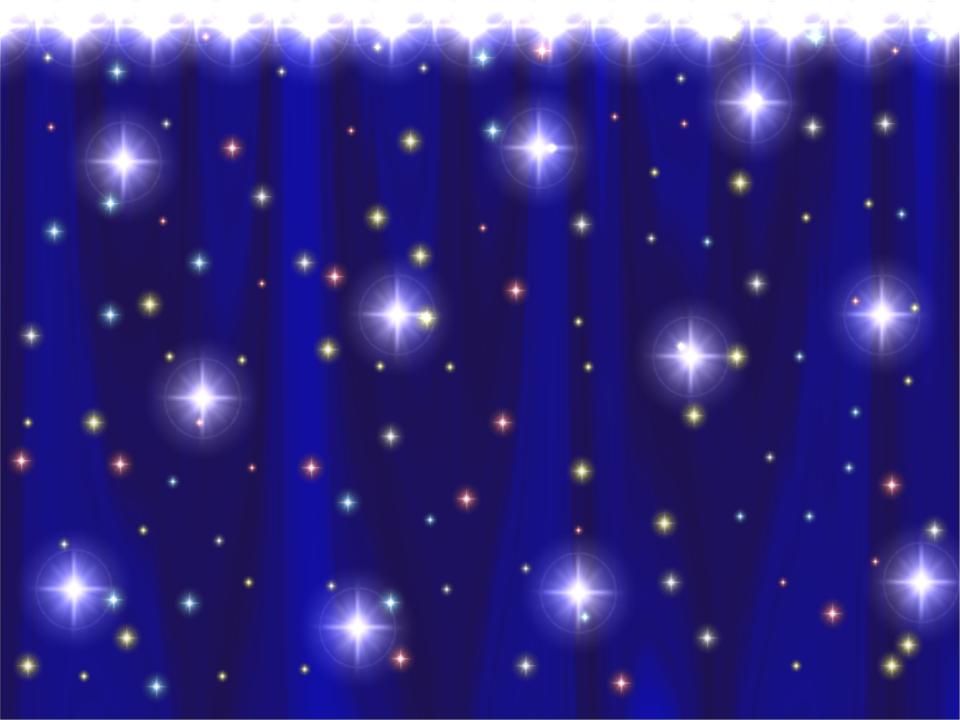 Наши   таланты
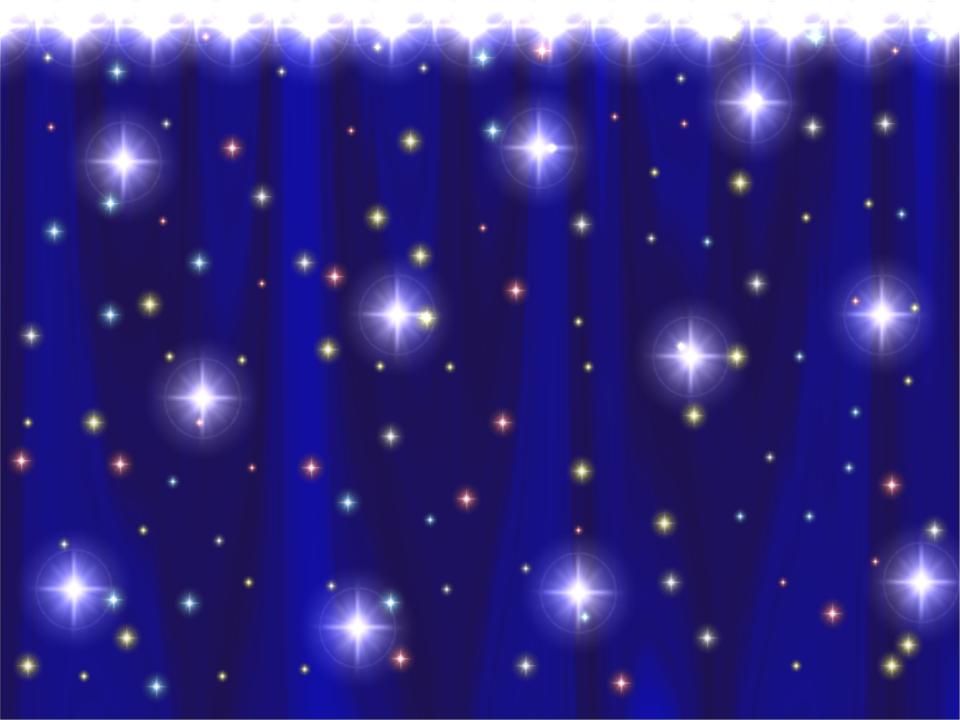 Родительская  страничка
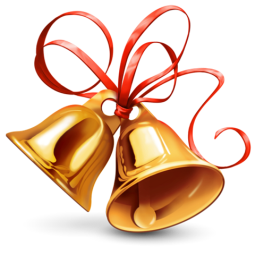 !
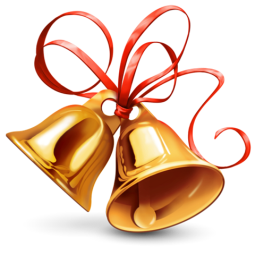 !
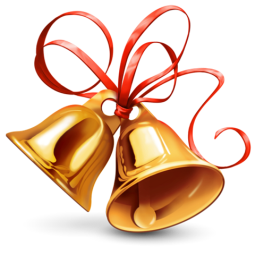 !
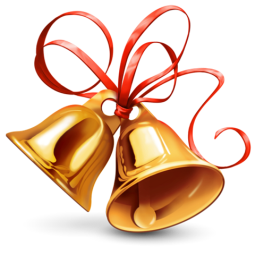 !
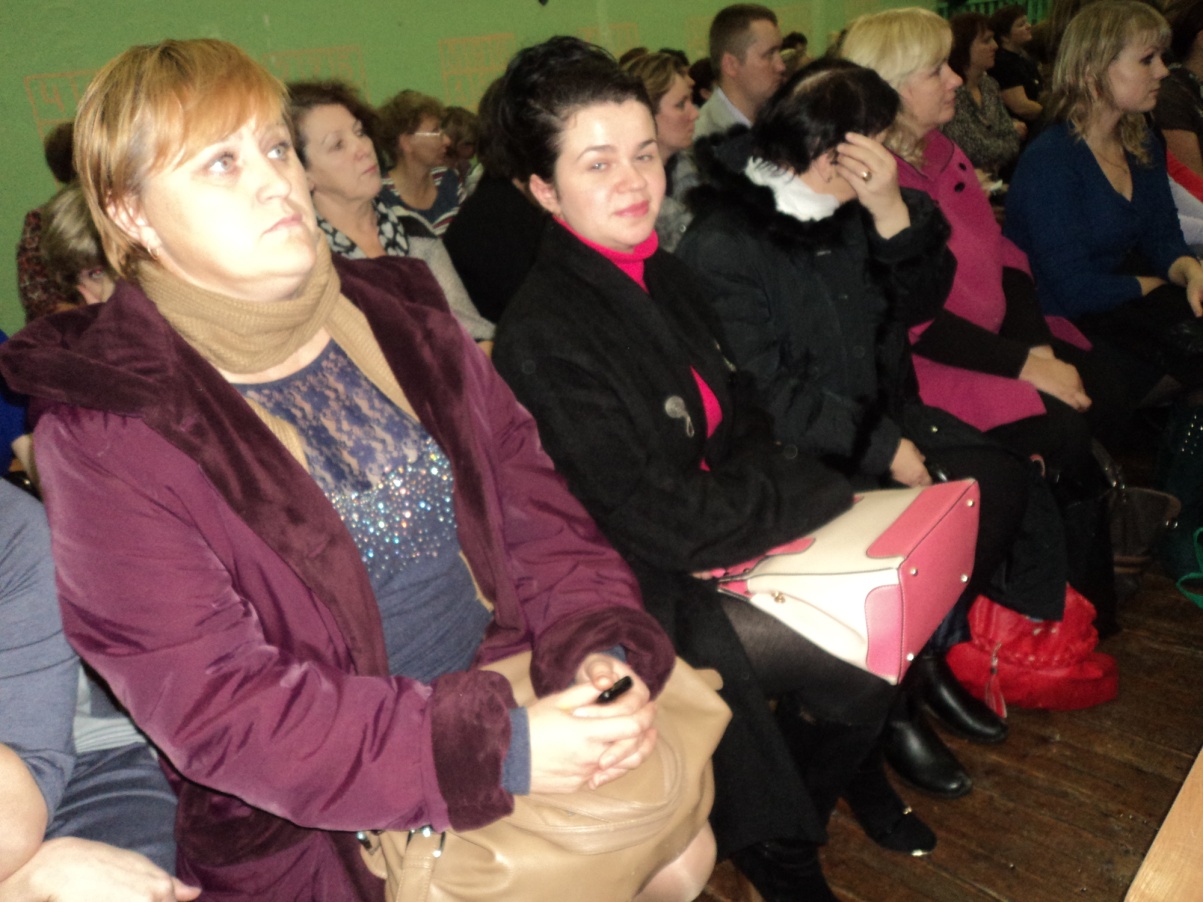 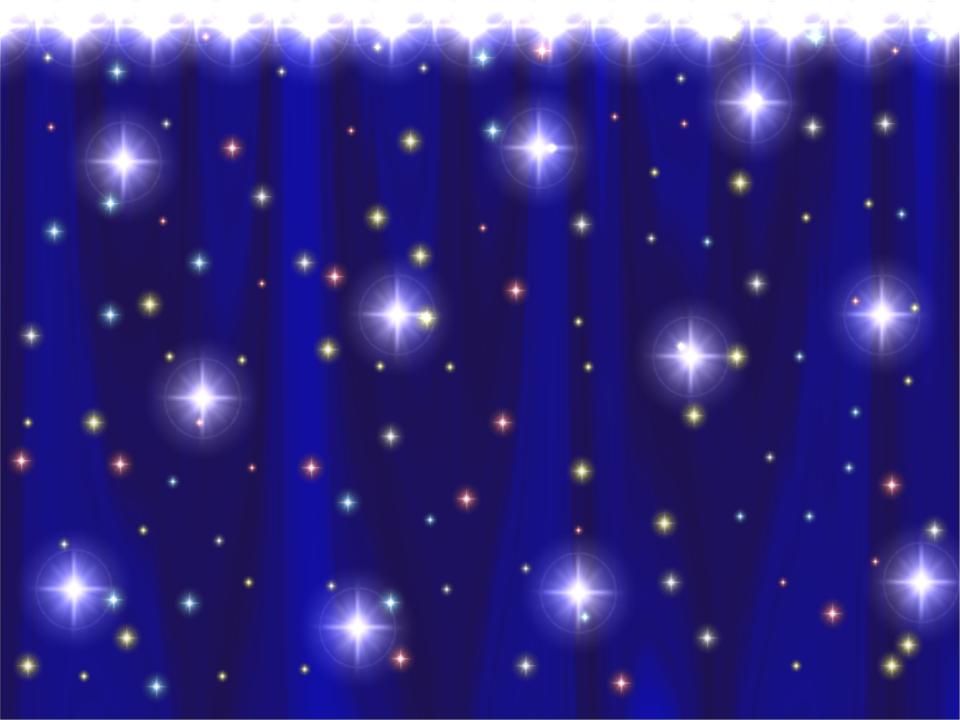 И  в  шутку  и  в  всерьёз
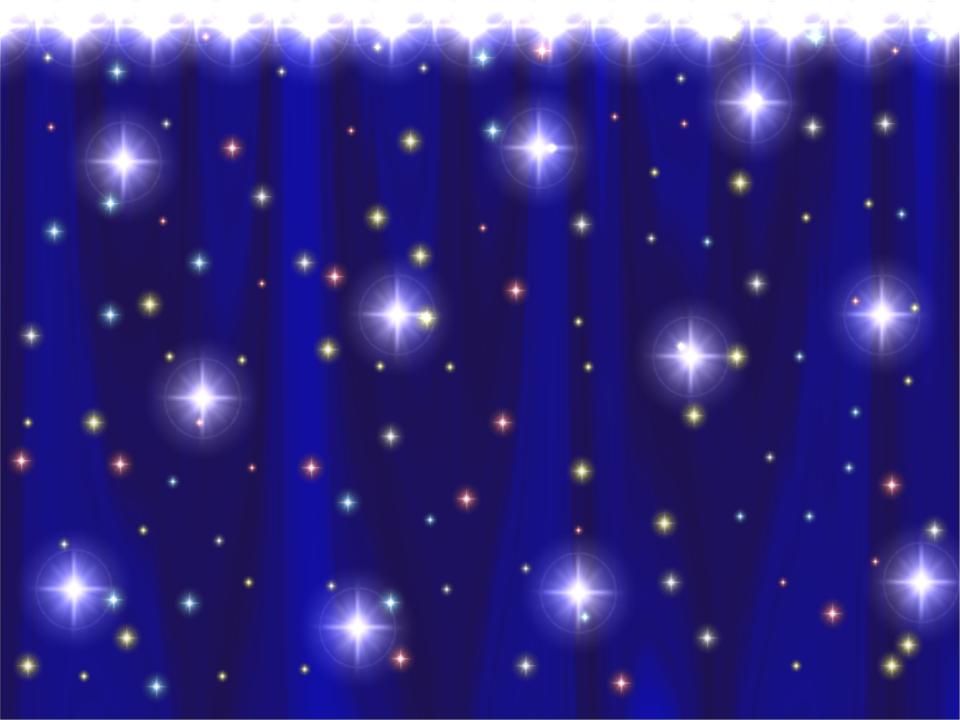 Прощай, начальная  школа
Прощай , школа!
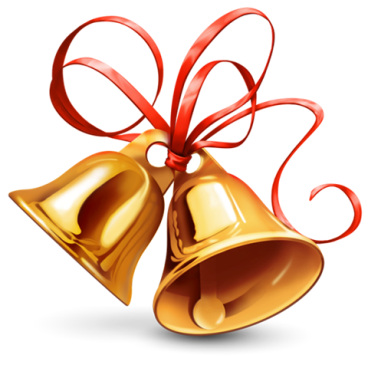 Клятва пятиклассника:
Вступая в ряды  учеников средней школы, перед лицом родителей – мучеников, перед лицом учителей- тружеников торжественно клянусь :
 У доски стоять, как лучший вратарь, не пропускать мимо ушей ни одного вопроса, даже самого трудного и каверзного;
Не  доводить учителей до температуры кипения -100  С;
Быть быстрым и стремительным, но не превышать скорость 60 км/ч при передвижении по школьным коридорам;
Вытягивать их учителей не жилы, выжимать не пот, а прочные и точные знания и навыки;
 Плавать только нам «хорошо» и «отлично» в море знаний
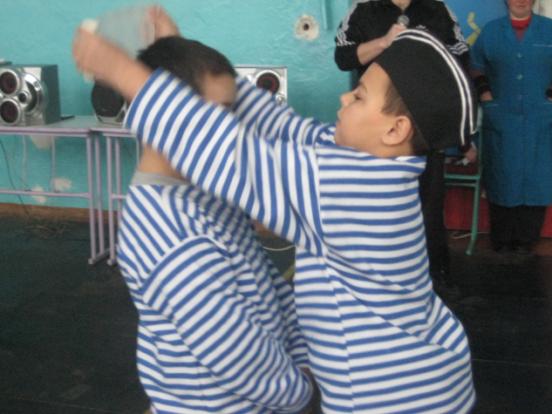 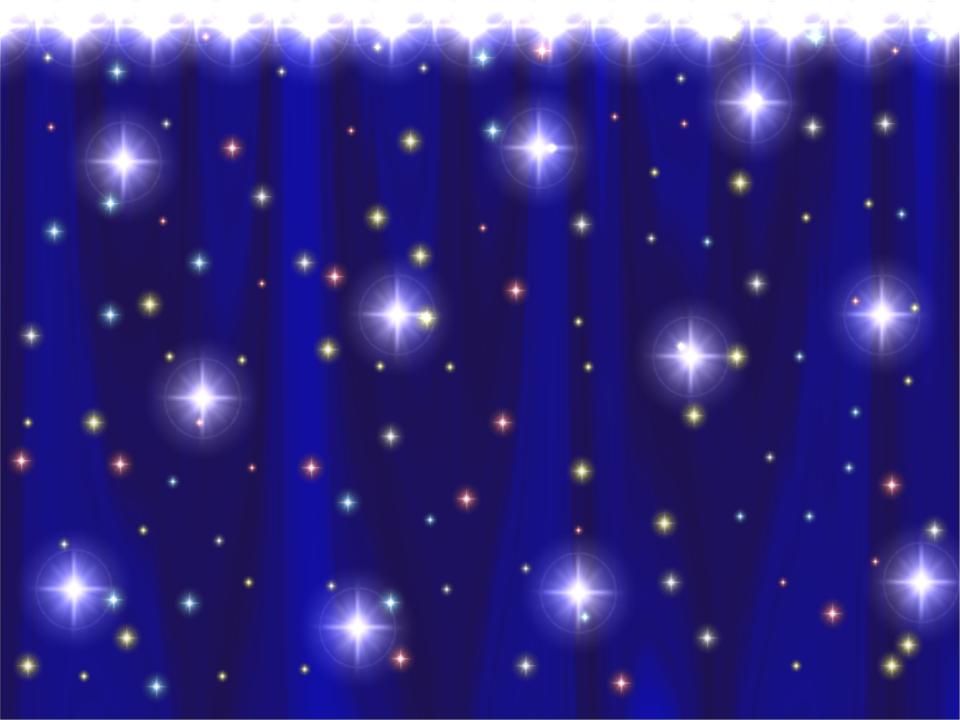 Ура, мы пятиклассники!
Здравствуй ,
 5 класс!
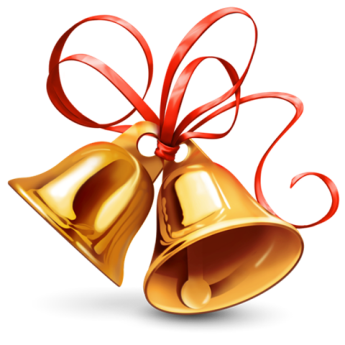